Осуществление индивидуальной 
предпринимательской деятельности
Поиск работы
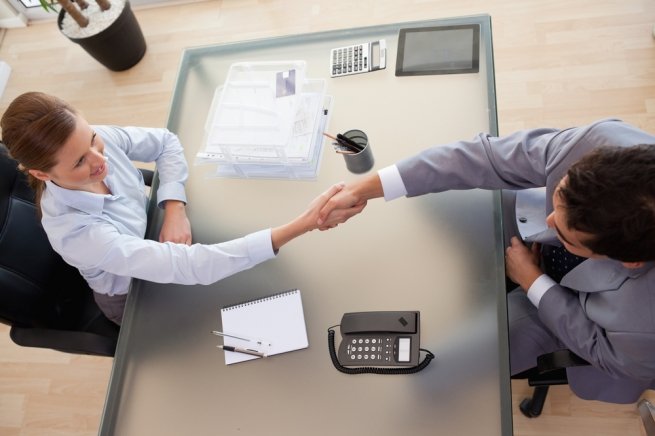 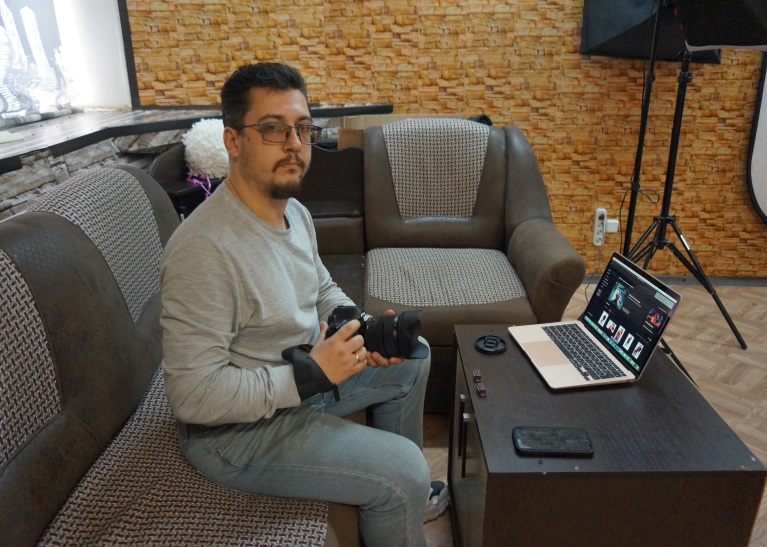 2021
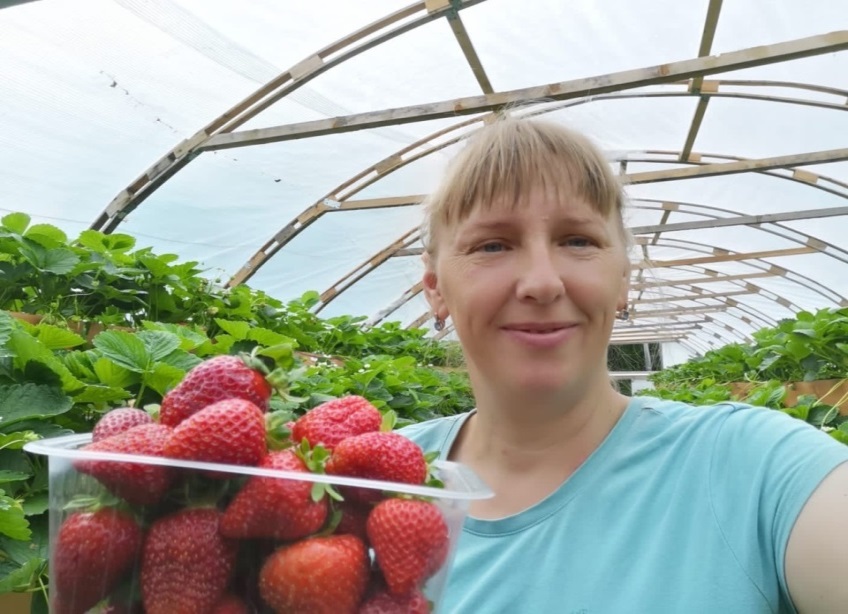 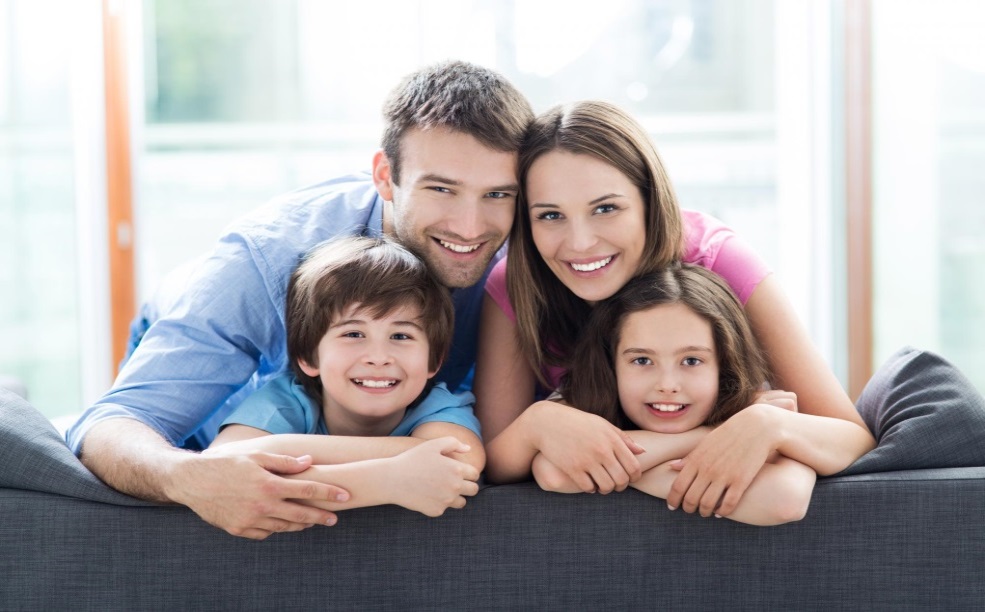 Ведение личного подсобного хозяйства
Преодоление трудной жизненной ситуации
ОБЩАЯ ИНФОРМАЦИЯ
КТО МОЖЕТ ВОСПОЛЬЗОВАТЬСЯ
СОЦИАЛЬНЫМ КОНТРАКТОМ?
► социальный контракт заключается с малоимущими семьями и одиноко проживающими малоимущими гражданами
НЕОБХОДИМЫЕ ДОКУМЕНТЫ:
НА КАКИЕ ЦЕЛИ ЗАКЛЮЧАЕТСЯ 
СОЦИАЛЬНЫЙ КОНТРАКТ?
► поиск работы
►  осуществление индивидуальной предпринимательской 
деятельности
► ведение личного подсобного хозяйства
► иные мероприятия, направленные на преодоление трудной     жизненной ситуации

РАЗМЕР ГОСУДАРСТВЕННОЙ СОЦИАЛЬНОЙ 
ПОМОЩИ
► размер государственной социальной помощи 
зависит от выбранного мероприятия социального контракта
КУДА ПОДАТЬ ЗАЯВЛЕНИЕ И ДОКУМЕНТЫ?
►   в краевое государственное казенное учреждение – центр
       социальной поддержки населения по месту жительства;
►   через портал государственных и муниципальных услуг;
►   через многофункциональный центр предоставления 
       государственных и муниципальных услуг
СОЦИАЛЬНЫЙ КОНТРАКТ
ПОИСК РАБОТЫ
РАЗМЕР СОЦИАЛЬНОЙ ПОМОЩИ:
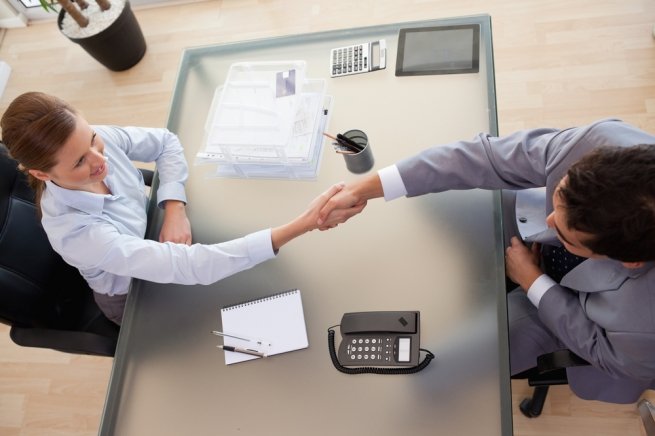 *17 179 руб.
*величина прожиточного минимума для трудоспособного населения, 
установленная в Хабаровском крае, на год заключения социального контракта 

Предоставляется в первый месяц с даты заключения
социального контракта и в течение трех месяцев 
после подтверждения факта трудоустройства заявителя
► дополнительно может быть предусмотрено обучение, в случае 
отсутствия возможности службы занятости населения обеспечить       
прохождение гражданином профессионального обучения      
или дополнительного профессионального образования
ОСОБОЕ УСЛОВИЕ:
►  заключается в приоритетном порядке с семьями, в которых заявитель либо члены семьи являются гражданами трудоспособного возраста и не состоят в трудовых отношениях
СРОК ДЕЙСТВИЯ СОЦИАЛЬНОГО КОНТРАКТА:
►  до 9 месяцев
30 000 ру.
КОНЕЧНЫЙ РЕЗУЛЬТАТ СОЦИАЛЬНОГО КОНТРАКТА: ► заключение трудового договора
СОЦИАЛЬНЫЙ КОНТРАКТ
ОСУЩЕСТВЛЕНИЕ ИНДИВИДУАЛЬНОЙ 
ПРЕДПРИНИМАТЕЛЬСКОЙ ДЕЯТЕЛЬНОСТИ
РАЗМЕР СОЦИАЛЬНОЙ ПОМОЩИ:
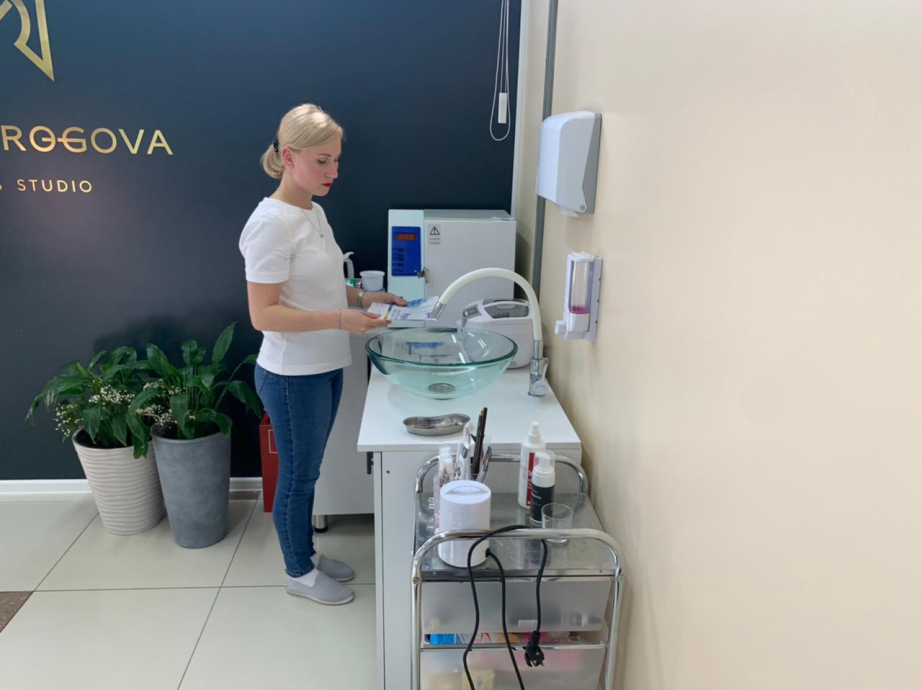 Предоставляется единовременно или по частям 
в размере стоимости необходимых для осуществления                                                       
индивидуальной предпринимательской деятельности:
► приобретаемых основных средств (оборудование) 
     и материально-производственных запасов (сырье и материалы);
► поиска и аренды помещения (не более 15 процентов общей 
     суммы выплаты);
► оплата пошлины государственной регистрации 
     в качестве индивидуального предпринимателя
ОСОБОЕ УСЛОВИЕ:
СРОК ДЕЙСТВИЯ СОЦИАЛЬНОГО КОНТРАКТА: 
► до 12 месяцев

КОНЕЧНЫЙ РЕЗУЛЬТАТ 
СОЦИАЛЬНОГО КОНТРАКТА:
► заявитель на дату подачи заявления   не зарегистрирован       в качестве ИП либо осуществляет ИПД  не более двух лет       со дня регистрации в качестве ИП или самозанятого;
►  дополнительно может быть предусмотрено прохождение 
      гражданином профессионального обучения или  
      дополнительного профессионального образования
► регистрация гражданина в налоговом органе в качестве 
     индивидуального предпринимателя или самозанятого; 
►повышение денежных доходов семьи по истечении срока    действия социального контракта
СОЦИАЛЬНЫЙ КОНТРАКТ
ВЕДЕНИЕ ЛИЧНОГО ПОДСОБНОГО ХОЗЯЙСТВА
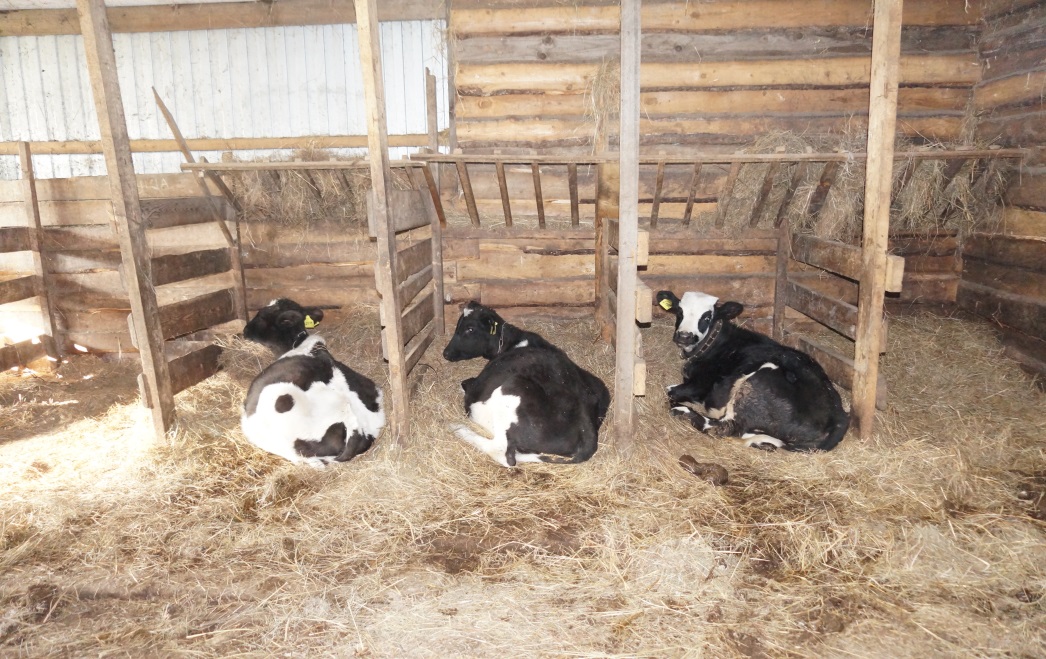 РАЗМЕР СОЦИАЛЬНОЙ ПОМОЩИ:
Единовременная денежная выплата предоставляется 
в размере стоимости необходимых для ведения личного 
подсобного хозяйства:
► сельскохозяйственных товаров, семян, саженцев;
► поголовье крупного рогатого скота, овец, коз, лошадей и т.д.
► сельскохозяйственной птицы всех видов, пчелосемей
Дополнительно может быть предусмотрено прохождение гражданином профессионального обучения или
дополнительного профессионального образования
ОБЯЗАТЕЛЬНЫЕ УСЛОВИЯ:
►  наличие у заявителя (членов его семьи) земельного участка, 
     находящегося в пользовании на праве собственности или     ином законном основании, предназначенного для ведения
     личного подсобного хозяйства, индивидуального жилищного     строительства, садоводства, огородничества; 
► заявитель не зарегистрирован в качестве самозанятого

СРОК ДЕЙСТВИЯ СОЦИАЛЬНОГО КОНТРАКТА:
► до 12 месяцев
КОНЕЧНЫЙ РЕЗУЛЬТАТ 
СОЦИАЛЬНОГО КОНТРАКТА:
► регистрация гражданина в налоговом органе в качестве     самозанятого;
► повышение денежных доходов семьи  по истечении срока     действия социального контракта
СОЦИАЛЬНЫЙ КОНТРАКТ
ПРЕОДОЛЕНИЕ ТРУДНОЙ ЖИЗНЕННОЙ СИТУАЦИИ
РАЗМЕР СОЦИАЛЬНОЙ ПОМОЩИ:
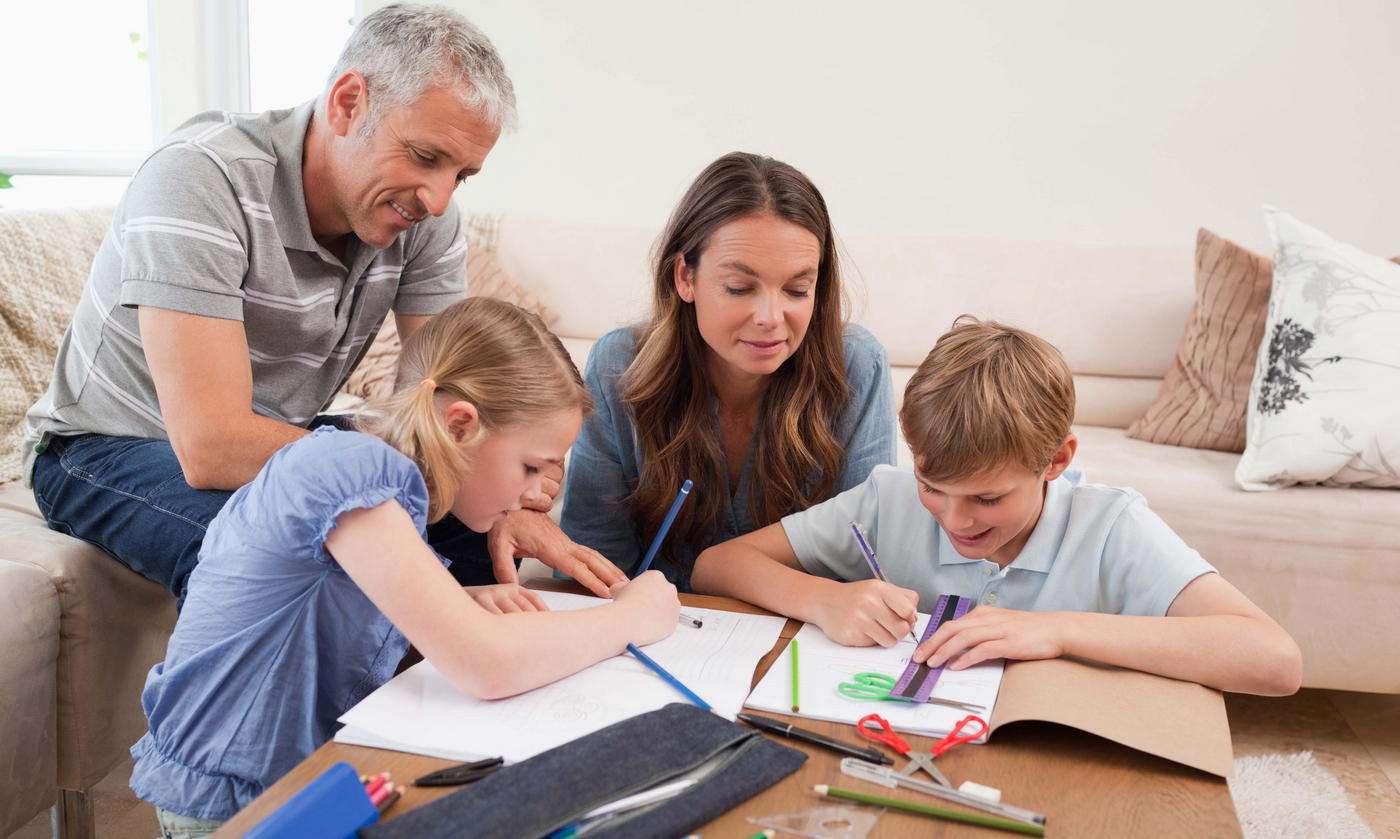 *величина прожиточного минимума для трудоспособного населения,  установленная в Хабаровском крае, на год  заключения  социального контракта

Выплата предоставляется ежемесячно с даты заключения 
и на период действия социального контракта 
и может быть использована на:

► приобретение товаров первой необходимости;

► приобретение одежды и обуви;

► приобретение лекарственных препаратов;

► приобретение      товаров      для      ведения      личного
подсобного хозяйства (хозяйственный инвентарь и т.п.);

► приобретение товаров для обеспечения потребности
семьи гражданина в товарах и услугах дошкольного и
школьного образования.


ОСОБОЕ УСЛОВИЕ:
► заключается преимущественно с семьями с детьми
СРОК ДЕЙСТВИЯ СОЦИАЛЬНОГО КОНТРАКТА:
►  до 6 месяцев
КОНЕЧНЫЙ РЕЗУЛЬТАТ СОЦИАЛЬНОГО КОНТРАКТА:

►   преодоление гражданином или семьей 
       трудной жизненной ситуации 
       по истечении срока действия социального контракта
СОЦИАЛЬНЫЙ КОНТРАКТ
ДОПОЛНИТЕЛЬНАЯ ИНФОРМАЦИЯ
ЧТО ТАКОЕ САМОЗАНЯТОСТЬ?
ЧТО ТАКОЕ СОЦИАЛЬНЫЙ КОНТРАКТ?
► социальный контракт – соглашение 
(взаимное обязательство), которое заключено между 
гражданином и органом социальной защиты 
населения по месту жительства и в соответствии с которым 
орган социальной защиты населения обязуется оказать 
гражданину государственную социальную помощь, 
а гражданин – исполнить положения социального контракта 
в полном объеме, включая программу социальной адаптации
СОЦИАЛЬНЫЙ КОНТРАКТ РАСТОРГАЕТСЯ ДОСРОЧНО В СЛУЧАЯХ:
► прекращения ИПД в период действия социального  
     контракта;
► расходования денежных средств на цели, не 
     предусмотренные программой социальной адаптации; 
► невыполнения мероприятий программы социальной
     адаптации; 
► потери трудоспособности гражданина с которым  
     заключен социальный контракт; 
► признания гражданина, с которым заключен социальный
     контракт, недееспособным; 
►прекращения заключенного трудового договора в период
    действия социального контракта